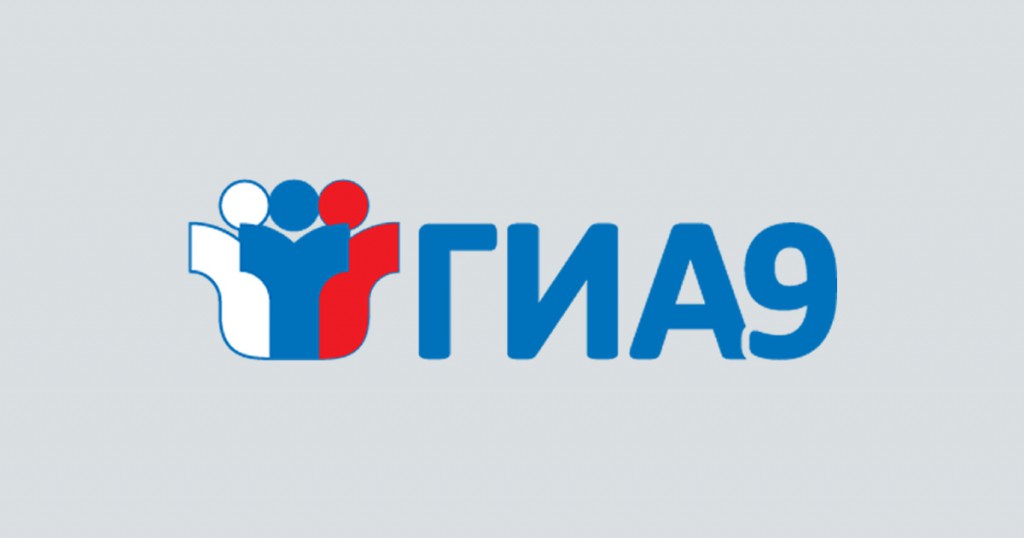 Проведение государственной итоговой аттестации 
выпускников 9 классов в 2024 году
1
Нормативно- правовая база

Закон от 29.12.2012 г. №273-ФЗ (ст. 53,19,30)
«Об образовании в РФ»
Приказ Минпросвещения России, Рособрнадзора № 232/551 от 04.04.2023 г. «Об утверждении Порядка проведения государственной итоговой аттестации по образовательным программам основного общего образования».
Приказ Рособрнадзора № 871 от 11.08.2022 г. «Об утверждении Порядка разработки, использования и хранения контрольных измерительных материалов при проведении государственной итоговой аттестации по образовательным программам основного общего образования и Порядка разработки, использования и хранения контрольных измерительных материалов при проведении государственной итоговой аттестации по образовательным программам среднего общего образования»
Участники государственной итоговой аттестации
К ГИА допускаются обучающиеся, имеющие годовые отметки по всем учебным предметам учебного плана за 
IX класс не ниже  удовлетворительных.
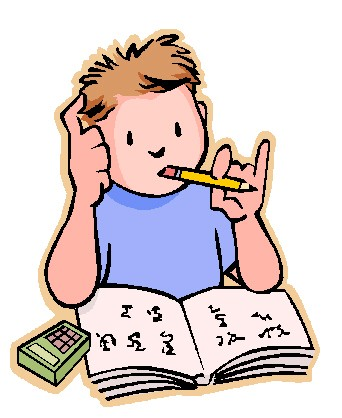 4
Формы проведения государственной итоговой аттестации
Основной государственный экзамен – ОГЭ
 	Проводится с использованием экзаменационных материалов, представляющих собой комплексы заданий стандартизированной формы (контрольных измерительных материалов -КИМ)
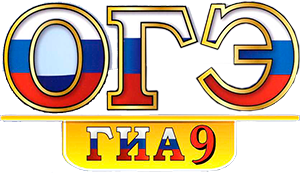 5
ГИА – 9 в 2024 году
В 2024 году количество сдаваемых экзаменов четыре.
Порядок проведения ГИА-9
2023/24
Обязательные предметы:
русский язык
математика
2 предмета по выбору 
(физика, химия, биология, история, география, информатика и ИКТ, иностранные языки, обществознание, литература)
Аттестат = успешные результаты ГИА по четырем  учебным предметам
Аттестат = успешные результаты ГИА по обязательным предметам
Пересдача неудовлетворительных результатов по одному из обязательных предметов
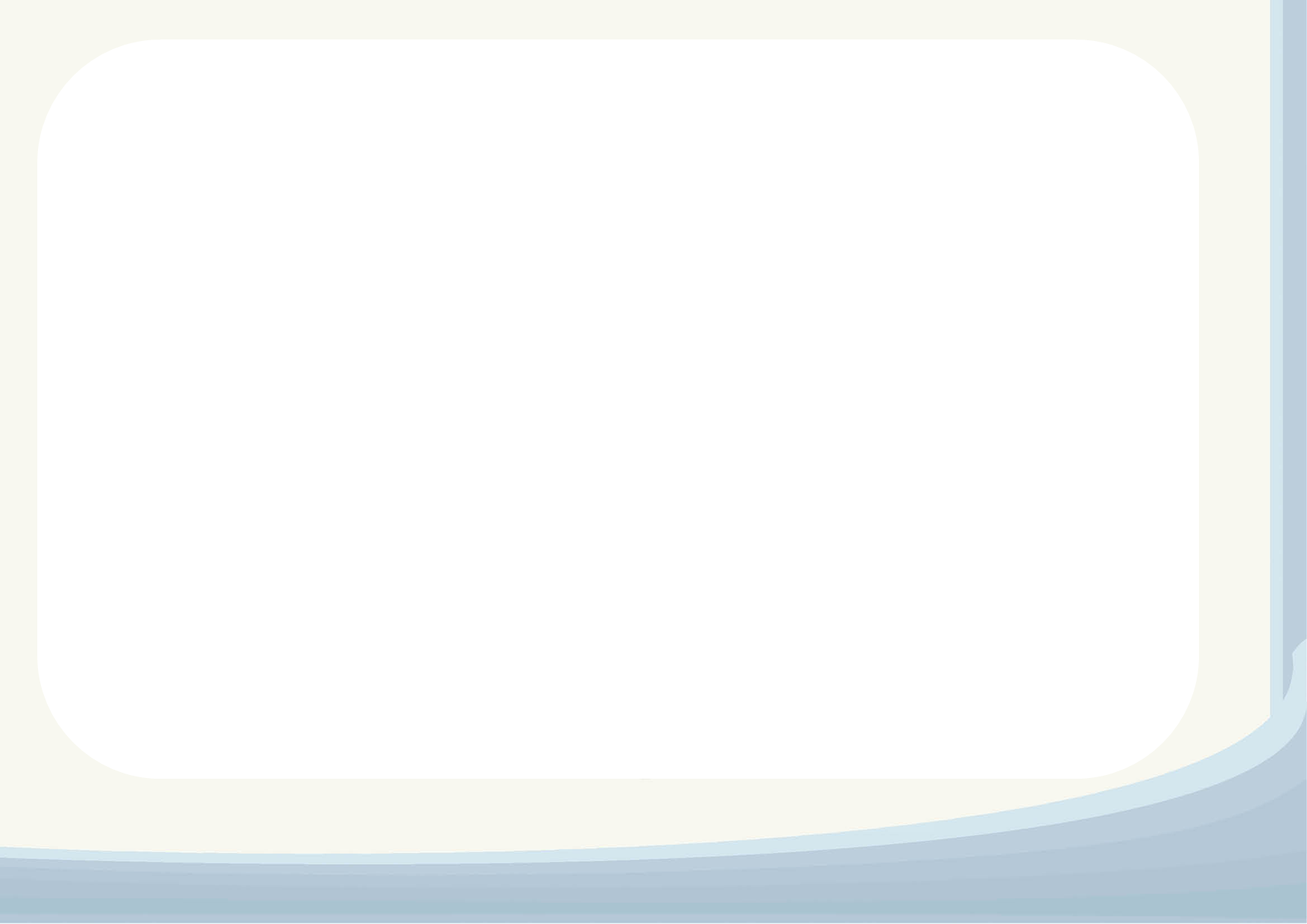 Порядок проведения ГИА-9
При проведении ГИА-9  по учебному предмету в состав организаторов и ассистентов не входят специалисты по этому учебному предмету (ранее было только ОГЭ).
Определение места для личных вещей участников ГИА до входа в ППЭ.
Определение понятий «территория ППЭ», «вход в ППЭ».
ГВЭ для всех категорий ОВЗ  по желанию 2 или 4.
Г И А в  2024 году
Экзамены  по выбору 
выпускник определяет самостоятельно.
Заявление о выборе экзаменов и их количестве, подписанное родителями 
(законными представителями),
 подаёт  выпускник самостоятельно
 не позднее 1 марта 2024 года
ОСОБЕННОСТИ ОГЭ-2024
Единое для всех расписание ОГЭ и продолжительность экзаменов по предмету в 2024  году устанавливает соответствующий приказ Министерства образования и науки Российской Федерации.
Сроки основного периода с 24 мая по 1 июля 2024 г.
Порядок проведения государственной итоговой аттестации по образовательным программам основного общего образования
Накануне экзамена выпускник получает у администрации своего образовательного учреждения уведомление на экзамен, в котором указаны предмет ОГЭ, адрес, дата и время начала экзамена, код образовательного учреждения и иная информация.
		В ППЭ (пункт приема экзамена) выпускников текущего года сопровождают представители от ОУ (классные руководители)
Порядок проведения государственной итоговой аттестации по образовательным программам основного общего образования
В ППЭ выпускник обязан предоставить паспорт 
		С собой иметь черную гелевую ручку, дополнительные устройства и материалы, используемые по отдельным предметам, в соответствии с перечнем.
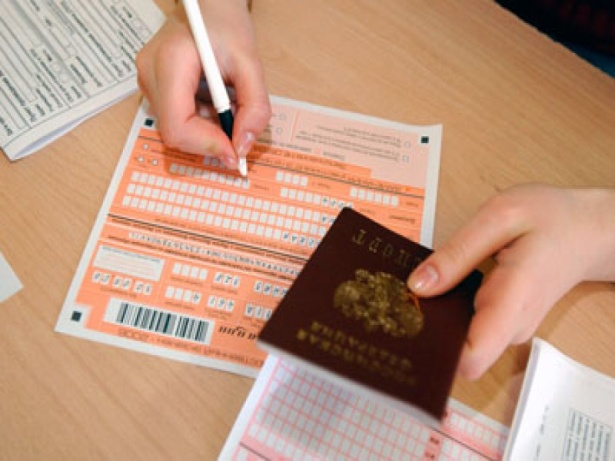 ОСОБЕННОСТИ ГИА-2024
Расписание проведения и продолжительности экзаменов утверждается Федеральной службой по надзору в сфере образования и науки.
Дополнительные сроки для сдачи экзамена участниками ОГЭ, пропустившими экзамен в основные сроки по уважительным причинам или подавшими апелляцию. с 2 по 13 сентября 2024 года
Экзамены начинаются по местному времени в 10.00.
На подготовительные мероприятия (проведение инструктажа, заполнение области регистрации бланков ОГЭ и др.) выделяется время до 10-15 минут, которое не включается в продолжительность выполнения экзаменационной работы.
ОГЭ
в ППЭ не менее 15 участников ОГЭ;

в аудитории не более 15 участников ОГЭ;

на 15 участников ОГЭ не более 1 общественного наблюдателя;
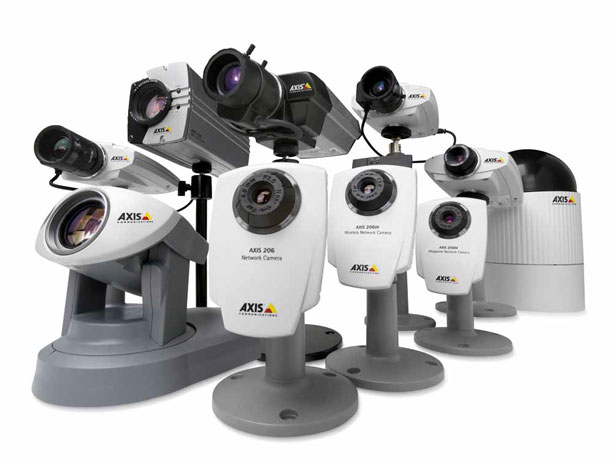 ППЭ оборудуются стационарными и переносными металлоискателями, средствами видеонаблюдения;
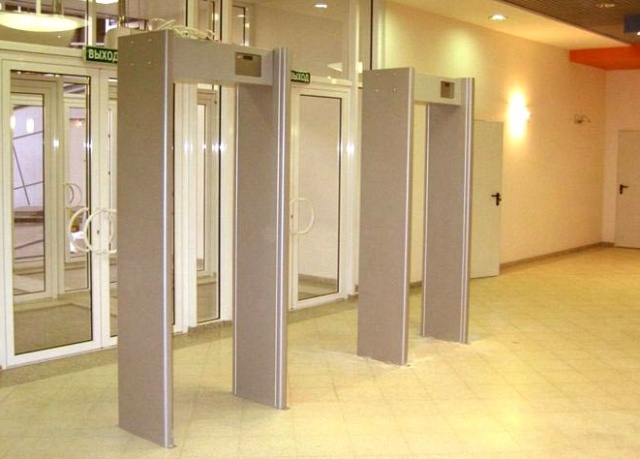 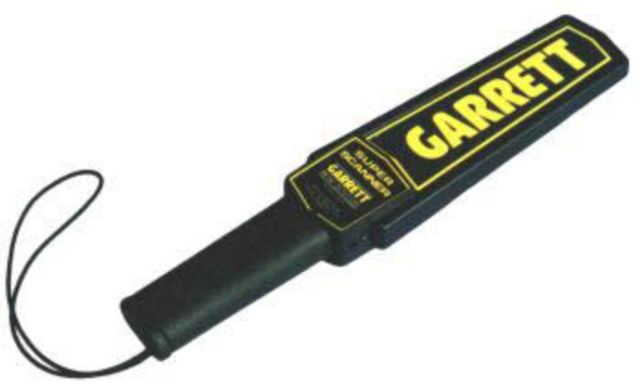 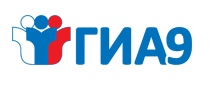 15
ВО ВРЕМЯ ОГЭ ЗАПРЕЩАЮТСЯ:
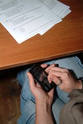 Разговоры.
Вставания с мест.
Пересаживания.
Обмен любыми материалами и предметами.
Пользование мобильными телефонами и иными средствами связи, любыми электронно-вычислительными устройствами.
Пользование справочными материалами кроме тех, которые указаны  Рособрнадзором.
Хождение по ППЭ во время экзамена без сопровождения.
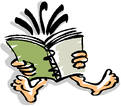 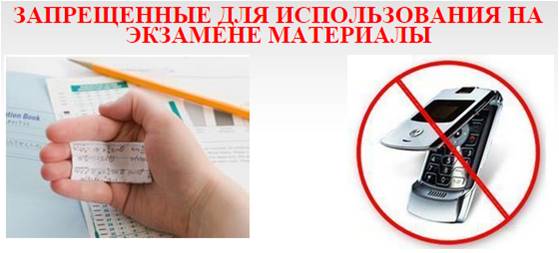 17
УДАЛЕНИЕ С ОГЭ
При нарушении правил и отказе в их соблюдении  организаторы совместно с уполномоченным представителем ГЭК вправе удалить участника ОГЭ с экзамена с внесением записи в протокол проведения экзамена в аудитории с указанием причины удаления. На бланках и в пропуске проставляется метка о факте удаления с экзамена.
МИНИМАЛЬНОЕ КОЛИЧЕСТВО БАЛЛОВ
Распоряжением Рособрнадзора устанавливается минимальное количество баллов по всем предметам ОГЭ-2024, подтверждающее освоение участниками экзаменов основных общеобразовательных программ среднего  общего образования в соответствии с требованиями федерального государственного образовательного стандарта среднего  общего образования.
НЕУДОВЛЕТВОРИТЕЛЬНЫЙ РЕЗУЛЬТАТ
Если выпускник текущего года получает результат ниже минимального количества баллов по двум  предметам, то он может пересдать эти экзамены в этом же году. Сделать это можно в резервные дни в текущем году, которые устанавливаются приказом Министерства образования и науки Российской Федерации.
НЕУДОВЛЕТВОРИТЕЛЬНЫЙ РЕЗУЛЬТАТ
Если выпускник текущего года получает результаты, ниже минимального количества баллов по трём предметам, он сможет пересдать ОГЭ в  сентябре. 
Если он не пересдал в сентября, то он остаётся на повторный год обучения.
Утверждение, изменение и (или) аннулирование результатов государственной итоговой аттестации
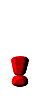 Результаты государственной итоговой аттестации признаются удовлетворительными в случае, если обучающийся по обязательным учебным предметам набрал количество баллов не ниже минимального.
22
До повторной сдачи ОГЭ в текущем году  не допускаются
Участники ОГЭ, не явившиеся на экзамен без уважительной причины;
 
   Участники ОГЭ, результаты которых были отменены ГЭК, в связи с выявлением фактов нарушения участником ОГЭ установленного порядка проведения ОГЭ.
.
Порядок проведения государственной итоговой аттестации по образовательным программам основного общего образования
Проверка экзаменационных работ участников государственной итоговой аттестации и их оценивание
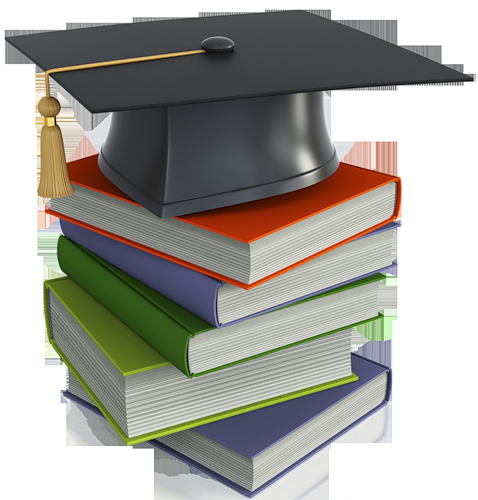 Проверка экзаменационных работ участников государственной итоговой аттестации и их оценивание
Проверка экзаменационных работ участников ОГЭ будет осуществляться экспертами предметных комиссий  централизованно (по    аналогии ЕГЭ)
Особенности проведения экзаменов ГИА-9 по отдельным учебным предметам
Особенности проведения экзаменов ГИА-9 по отдельным учебным предметам
Особенности проведения экзаменов ГИА-9 по отдельным учебным предметам
Особенности проведения экзаменов ГИА-9 по отдельным учебным предметам
Особенности проведения экзаменов ГИА-9 по отдельным учебным предметам
Особенности проведения экзаменов ГИА-9 по отдельным учебным предметам
О нарушении установленного порядка проведения ОГЭ – в день экзамена после сдачи бланков ОГЭ до выхода их ППЭ.
О несогласии с выставленными баллами по ОГЭ – в течение двух рабочих дней после официального объявления результатов экзамена и ознакомления с ними.
Результаты  рассмотрения апелляции
По результатам рассмотрения апелляции количество выставленных баллов может быть изменено как в сторону увеличения, так и в сторону уменьшения.

Экзаменационная работа перепроверяется полностью, а не отдельная ее часть. 

Черновики, использованные на экзамене, в качестве материалов апелляции не рассматриваются.
ПОДГОТОВКА К ОГЭ
Всем учащимся, выпускникам 2024 года, доступны экзаменационные задания по ОГЭ для скачивания или для работы онлайн.  
    Публикация открытого банка заданий ОГЭ  на сайте Федерального института педагогических измерений www.fipi.ru. 
    В нем представлены все типы экзаменационных заданий по всем предметам ОГЭ. Для удобства работы задания в открытом банке собраны по тематическим разделам — предметам.
Сайты:
решу ОГЭ
фипи открытый банк заданий
незнайка
сдам гиа
подготовка к огэ
По уши в ОГЭ
Капканы ГИА
Могу писать (русский язык)
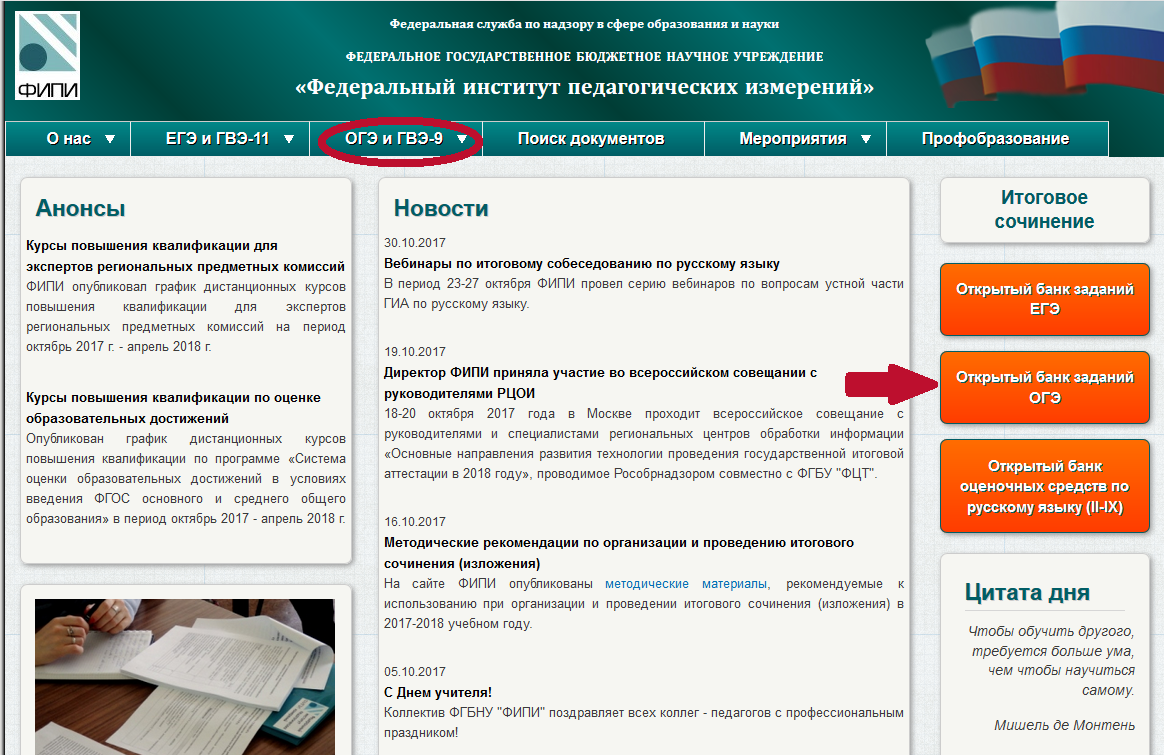 ГИА-9
Как готовиться к ГИА?
Государственная итоговая аттестация проходит по школьной программе, а значит, для подготовки  потребуется повторение определённых тем, а также школьные учебники, для того чтобы устранить возникнувший пробел в знаниях по конкретной теме.
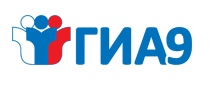 Приказ Министерства образования и науки Российской Федерации от 9 января 2017 г. № 3 «О внесении изменения в Порядок заполнения, учета и выдачи аттестатов об основном общем и среднем общем образовании и их дубликатов, утвержденный приказом Министерства образования и науки Российской Федерации от 14 февраля 2014 г. № 115 »
Итоговые отметки за 9 класс по русскому языку и математике и двум учебным предметам, сдаваемым по выбору обучающегося, определяются как среднее арифметическое годовой и экзаменационной отметок выпускника и выставляются в аттестат целыми числами в соответствии с правилами математического округления.
Итоговые отметки за 9 класс по другим учебным предметам выставляются на основе годовой отметки выпускника за 9 класс.
38
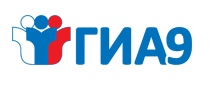 Приказ Министерства образования и науки Российской Федерации от 14 февраля 2014 г. № 115 «Об утверждении Порядка заполнения, учета и выдачи аттестатов об основном общем и среднем общем образовании и их дубликатов»
Аттестат об основном общем образовании с отличием и приложение к нему выдаются выпускникам 9 класса, завершившим обучение по образовательным программам основного общего образования, успешно прошедшим государственную итоговую аттестацию и имеющим итоговые отметки "отлично" по всем учебным предметам учебного плана, изучавшимся на уровне основного общего образования.
39
Итоговое собеседование
В февраля 2024 года состоится итоговое собеседование по учебному предмету «русский язык».
	Результаты  собеседования  будут влиять на допуск учащихся к ГИА-9 в 2024 году.

Основной срок:    14 февраля 2024 г.
Дополнительные сроки: 13 марта 2024
40
Итоговое собеседование
Итоговое собеседование по русскому языку  направлено на проверку навыков спонтанной речи – на подготовку участнику будет даваться 1-2 минуты. Модель собеседования включает следующие типы заданий: 1) чтение текста вслух; 2) пересказ текста с привлечением дополнительной информации; 3) монологическое высказывание по одной из выбранных тем; 4) диалог с экзаменатором-собеседником. 	Все тексты для чтения, которые будут предложены участникам собеседования, - это тексты о выдающихся людях России.
41
Итоговое собеседование
На выполнение работы каждому участнику будет отводиться около 15 минут. В процессе проведения собеседования будет вестись аудиозапись. 	Оценка выполнения заданий работы будет осуществляться экспертом непосредственно в процессе ответа по специально разработанным критериям с учетом соблюдения норм современного русского литературного языка.
		Планируется, что итоговое собеседование выпускники 9 классов будут проходить в своих школах. Оцениваться оно будет по системе «зачет»/«незачет».
42
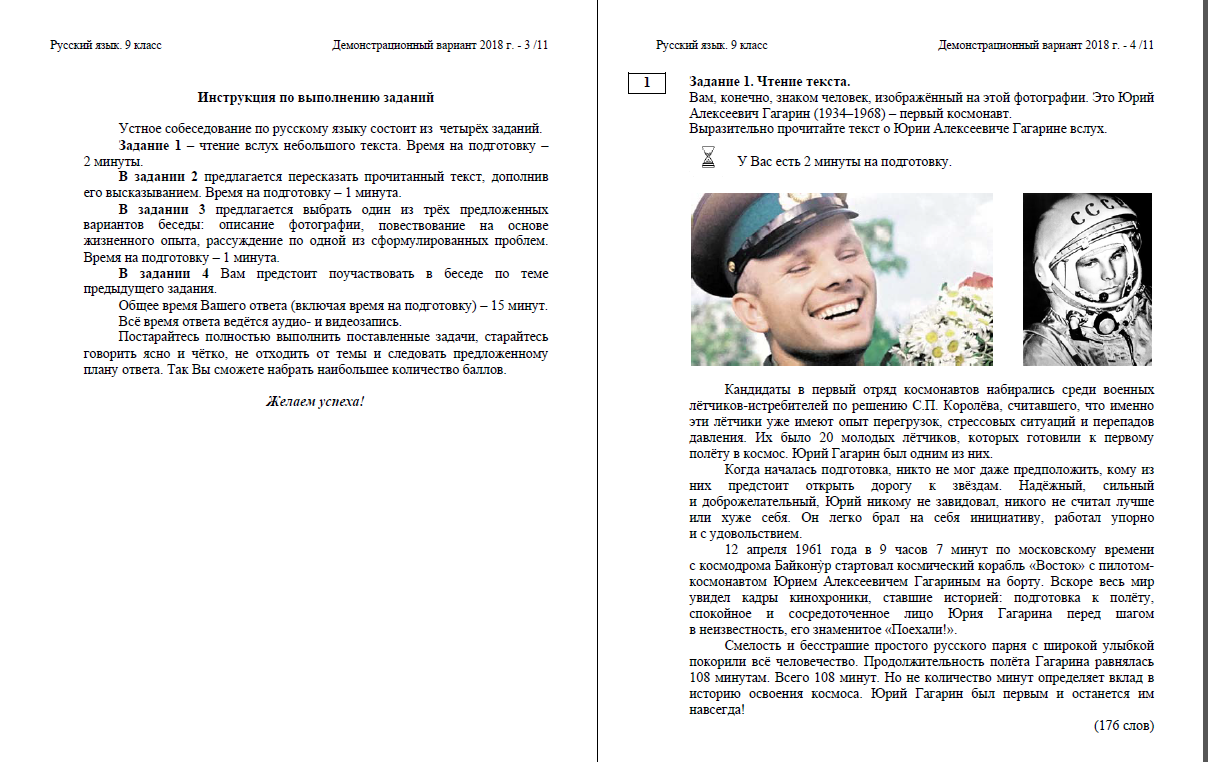 43
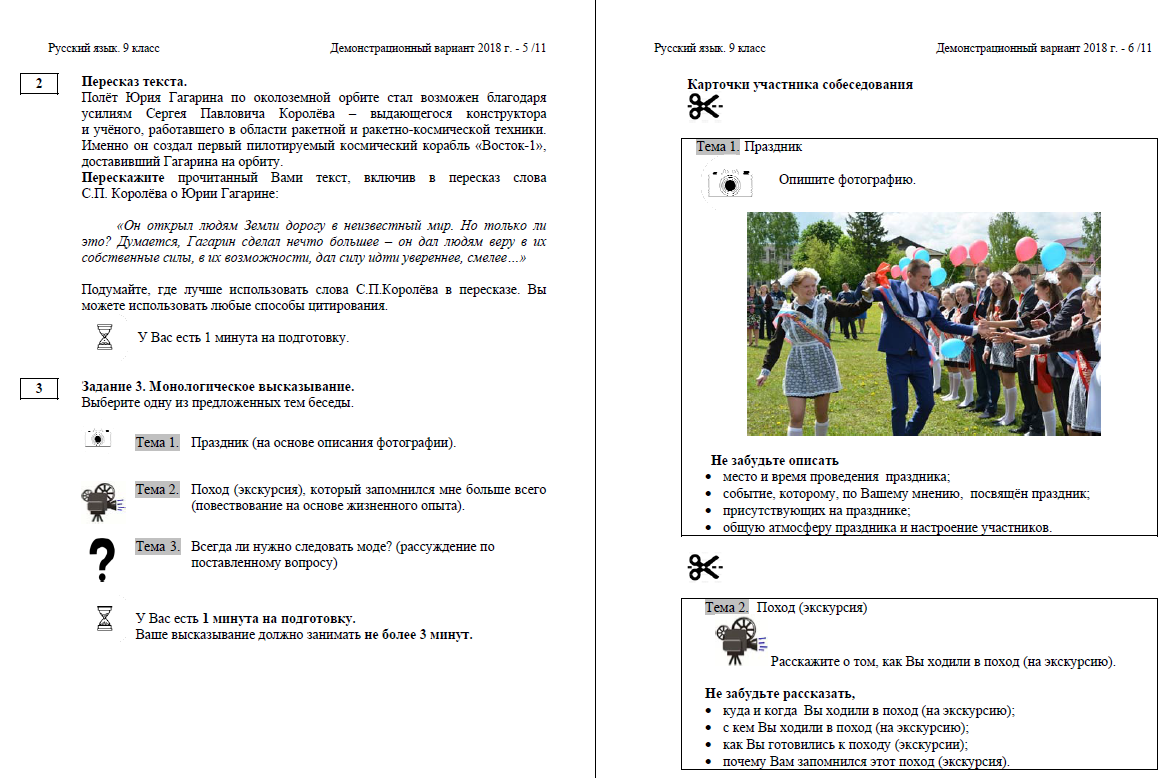 44
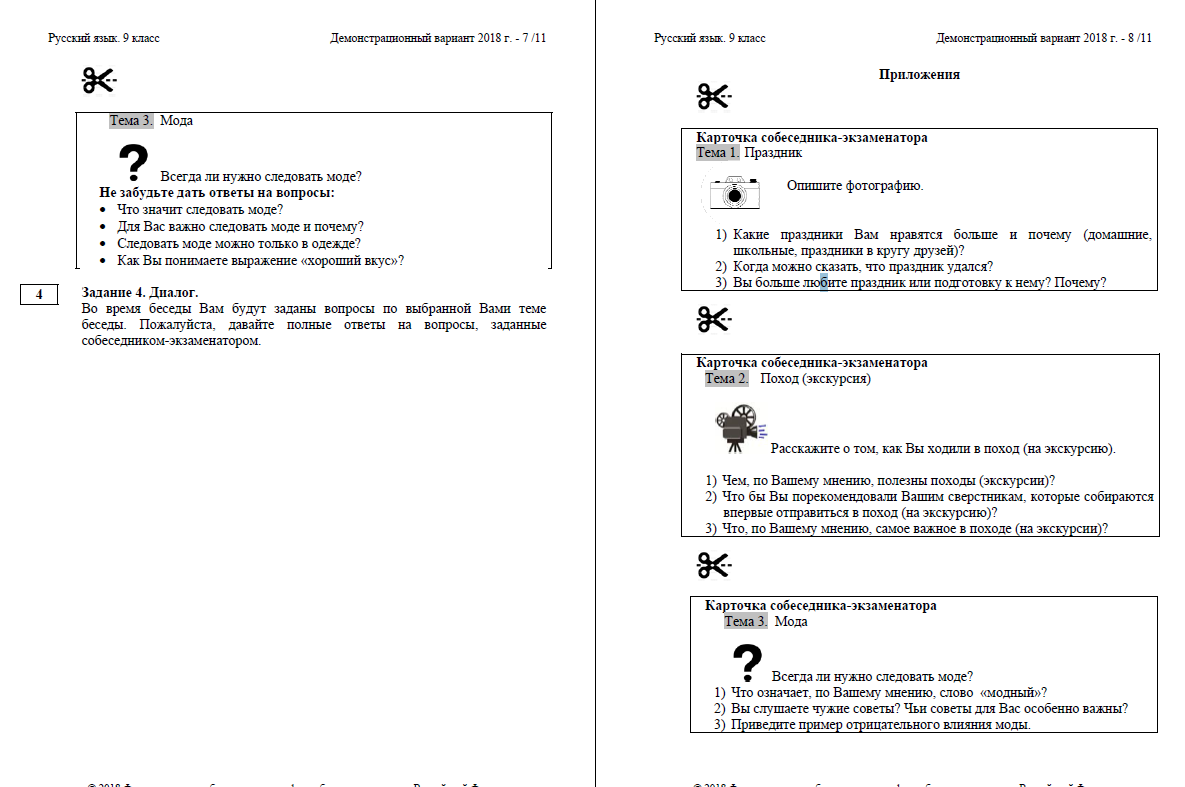 45